项目二 家畜繁殖障碍处理
演讲人
2021-01-31
目录
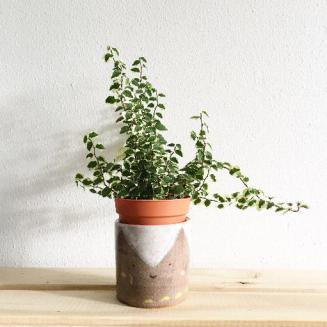 （一）母牛繁殖障碍的检查
1
（二）常见繁殖障碍的防治
2
01
（一）母牛繁殖障碍的检查
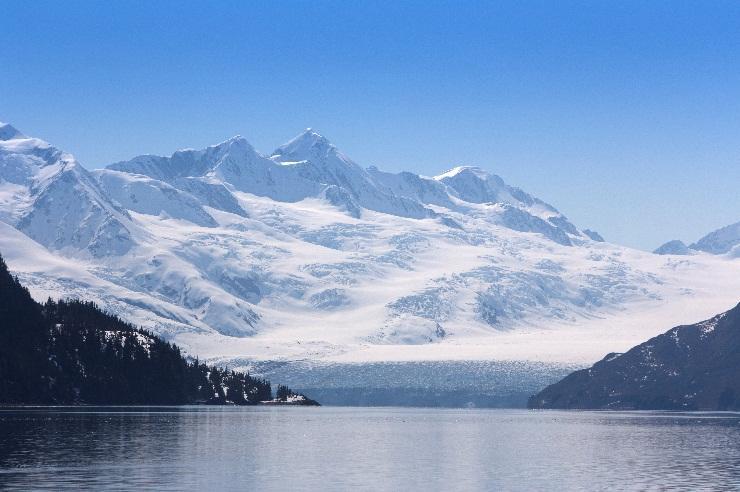 （一）母牛繁殖障碍的检查
1．病史调查
2．流行病学调查
3.临床检查
（一）母牛繁殖障碍的检查
不育母牛的数量。根据患牛的多少估计不育的原因是带有共同性的，还是个别性的情况。
(3)母牛的饲养管理情况。询问母牛的饲养管理情况，例如饲料的种类，喂量，饲料质量及来源，是舍饲还是放牧，圈舍情况，运动、使役及产乳情况，可以确定是否为营养性或管理性不育。
1．病史调查
03
01
04
02
母牛的年龄。根据年龄并结合发情配种情况估计不育的类型，是先天性、后天性，还是衰老性。
繁殖状况。询问母牛的胎次，上次妊娠过程，是否发生过流产等妊娠疾病；分娩时间、分娩过程，例如母牛是否发生过难产、胎衣不下及子宫脱出；产后发情出现的时间，发情的次数及是否规律，发情表现是否正常；配种次数、时间、方法和技术是否熟练等。
不育母牛的数量。根据患牛的多少估计不育的原因是带有共同性的，还是个别性的情况。
(3)母牛的饲养管理情况。询问母牛的饲养管理情况，例如饲料的种类，喂量，饲料质量及来源，是舍饲还是放牧，圈舍情况，运动、使役及产乳情况，可以确定是否为营养性或管理性不育。
1．病史调查
03
01
04
02
母牛的年龄。根据年龄并结合发情配种情况估计不育的类型，是先天性、后天性，还是衰老性。
繁殖状况。询问母牛的胎次，上次妊娠过程，是否发生过流产等妊娠疾病；分娩时间、分娩过程，例如母牛是否发生过难产、胎衣不下及子宫脱出；产后发情出现的时间，发情的次数及是否规律，发情表现是否正常；配种次数、时间、方法和技术是否熟练等。
（一）母牛繁殖障碍的检查
2．流行病学调查
在检查不育时，流行病学不容忽视，传染病因素是引起母牛不育的一个重要方面。通过流行病学调查，搞清引起母牛不育传染病的原因和条件，及时采取合理的防疫措施，迅速消灭传染病的流行。
2．流行病学调查
在检查不育时，流行病学不容忽视，传染病因素是引起母牛不育的一个重要方面。通过流行病学调查，搞清引起母牛不育传染病的原因和条件，及时采取合理的防疫措施，迅速消灭传染病的流行。
（一）母牛繁殖障碍的检查
3.临床检查
01
02
03
外部检查
阴道检查
(3)直肠检查
外部检查
体形体态。
  观察体形体态可以发现某些病理情况，例如患有卵巢囊肿的母牛头颈部变粗，异性孪生的母犊乳房不发育、体态介于雌雄之间。
外生殖器官
  主要检查阴门及骨盆部的状态。正常未孕和妊娠前期的母牛，骨盆部组织及阴门有明显的张力，较为坚挺，阴唇小而紧缩。妊娠后期，这些组织逐渐松弛，阴唇增大近两倍，荐坐韧带松弛而导致尾根隆起，产前 10～14d 更加明显。正常分娩后两周，外生殖器官基本恢复原来状态。
阴道分泌物
  阴道分泌物是生殖道疾病的标志之一。正常情况下，阴道分泌物比较清亮，在发情前期及发情期其分泌量逐渐增多，且伴有黏度的变化。如果分泌物颜色暗红，染有血液或子宫内膜碎片，则可能为产后期排出的恶露。生殖道分泌物中含有脓性颗粒，表明生殖道存在化脓性炎症。
乳房
  正常情况下，未孕母牛往往乳房较小，仅在分娩前后出现乳房增大或肿胀。
行为
  ⑤ 在母牛自由活动时观察比较合适，要注意其发情行为有无异常。
阴道检查
开膣器检查
  ② 应用开膣器直接观察子宫颈的位置和开张程度，子宫颈及阴道分泌物的颜色、性状以及是否有损伤等异常。母牛发情时，阴道黏膜及内生殖器官充血，子宫颈外口及阴道中有清澈的黏液。发生病变时，阴道内排出脓性分泌物，阴道及前庭黏膜有时严重充血，颜色苍白，发生溃疡或结节。
徒手检查
  ① 将待检母牛的阴门及会阴部清洗干净，检查人员戴上手套并充分涂抹润滑剂，伸入阴道检查阴道和子宫颈的损伤、胎衣滞留情况及子宫颈开张程度。该法用于检查产后母牛生殖器官的变化，有一定的实用价值。
(3)直肠检查
卵巢检查
子宫颈的检查
子宫检查
03
01
02
子宫颈的大小随年龄、繁殖阶段及有无异常而发生变化。一般来讲，正常未孕牛的子宫颈长 7～10cm，子宫颈后端直径为 3～4cm，随着年龄的增长和胎次的增多，子宫颈逐渐增大。
直肠检查时，发现子宫颈可以移动，表明子宫内容物不多，子宫质量小，此时应将子宫向后拉并翻转过来进行详细检查，用中指抓住子宫腹面的角间韧带即可将它拉回到骨盆腔内。
定期检查卵巢对诊断某些不育症有重要意义。检查卵巢时应注意其形态、大小、质地及位置的变化。正常情况下，卵巢随卵泡的发育和黄体的退化出现周期性的变化。
02
（二）常见繁殖障碍的防治
卵巢炎
症状与诊断
  牛的卵巢炎常继发于卵巢创伤或由子宫感染扩散而致，直肠检查操作粗鲁引起的卵巢损伤也可成为卵巢炎的病因。发生卵巢炎时，母牛性周期紊乱，屡配不孕。直肠检查时，母牛疼痛敏感，反抗较为强烈。
治疗
  查明原因，使用广谱抗菌素治疗可愈。
输卵管炎
治疗
  对急性输卵管炎可使用抗生素和磺胺类药物进行治疗。为刺激和活化输卵管的活动和分泌机能，可肌肉注射催产素 50～100IU 或苯甲酸雌二醇 5mg。患双侧输卵管炎母牛应予以淘汰。有时使用大剂量半衰期长的广谱抗菌素注入子宫，也可收到一定的疗效。
症状与诊断
  牛的输卵管炎较常见，但多数病例在临床上难以发现。引起输卵管炎的原因很多，大多数病例为继发于子宫的上行性感染，由胎衣不下、子宫炎及子宫积脓所引起。患病初期，症状不明显，难以诊断；病变较重时，输卵管变硬、积液，直肠检查可以确诊。
子宫内膜炎
症状与诊断
子宫内膜炎在各种家畜中均有发生，以牛、猪、马为多见，根据临床症状及病理变化可分为卡他性子宫内膜炎和脓性子宫内膜炎。人工授精操作不规范、助产或难产受到感染、胎衣不下等均可引起子宫内膜炎。  卡他性子宫内膜炎：属子宫黏膜的浅层炎症，病理变化较轻，一般无全身症状。母牛发情持续期延长，发情表现较明显，黏液流出量多且混有絮状物，屡配不孕。直肠检查感到子宫角略肥大、松软、弹性减弱、收缩反应不敏感。  脓性子宫内膜炎：病理变化较深，有轻度的全身反应，如体温升高、精神不振、食欲减退等。发情周期紊乱，阴门流出灰白色、黄褐色的脓性分泌物。直肠检查感觉子宫角肿大、下沉，角壁肥厚且不平整，触压有波动感，收缩反应消失。
子宫内膜炎
治疗
临床上治疗子宫内膜炎多采用子宫冲洗结合灌注抗生素的方法。  卡他性子宫内膜炎：可用无刺激药物即生理盐水、5％的葡萄糖溶液冲洗子宫，一般用量约为 1000mL，加热至 40℃边注入边排出，待冲洗液充分排净后，向子宫内注入抗生素。  脓性子宫内膜炎：一般选用 0.1％的高锰酸钾、0.05％呋喃西林、0.5％来苏儿等药物冲洗子宫，药液排尽后再用生理盐水冲洗，直至回流液清亮，取青霉素 100 万 IU、链霉素 200 万 IU 溶解后灌入子宫内。也可在子宫内放置复方制剂如宫炎康、宫炎消、洁尔阴等。
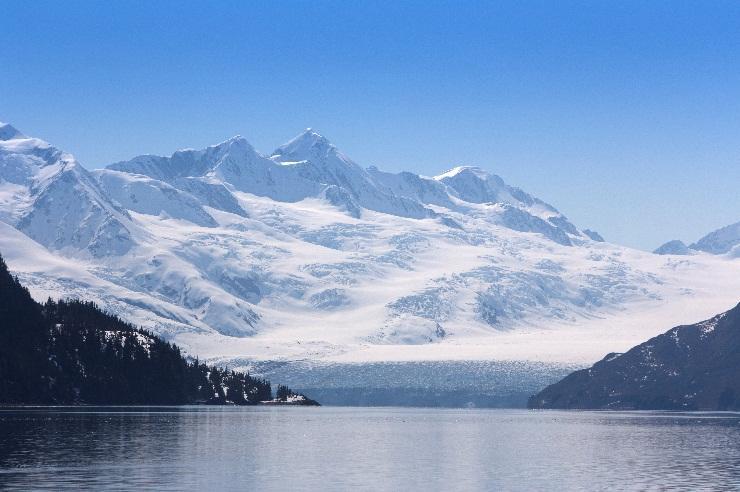 子宫积水、积脓
症状与诊断
  子宫颈黏膜肿胀或其它原因使子宫颈阻塞或闭合，子宫内的分泌物不能排出，引发子宫积水或子宫积脓，牛较多见。患牛长期不发情，子宫颈外口脓肿、有分泌物附着或流出。直肠检查发现子宫显著增大，与妊娠 2～3 个月的状态相似，收缩反应消失，但摸不到子叶。
治疗
  注射前列腺素、催产素、雌激素等药物刺激子宫收缩，促进子宫内蓄积物的排出。
阴道炎
治疗
  可用消毒收敛药液冲洗。常用的药物有 0.02％稀盐酸、0.05％～0.1％高锰酸钾、0.05％新洁尔灭、1％～2％明矾、5％～10％鞣酸、1％～2％硫酸铜。冲洗之后可在阴道中放入浸有磺胺乳剂的棉塞。阴道炎并发子宫颈炎者，在治疗的同时可以施行阴门缝合术。
症状与诊断
  母牛患阴道炎时，往往从阴门流出灰黄色的黏脓性分泌物。阴道检查时，在阴道底壁可见有分泌物沉积，阴道壁充血、肿胀、发炎，严重时阴道黏膜发生溃疡坏死。
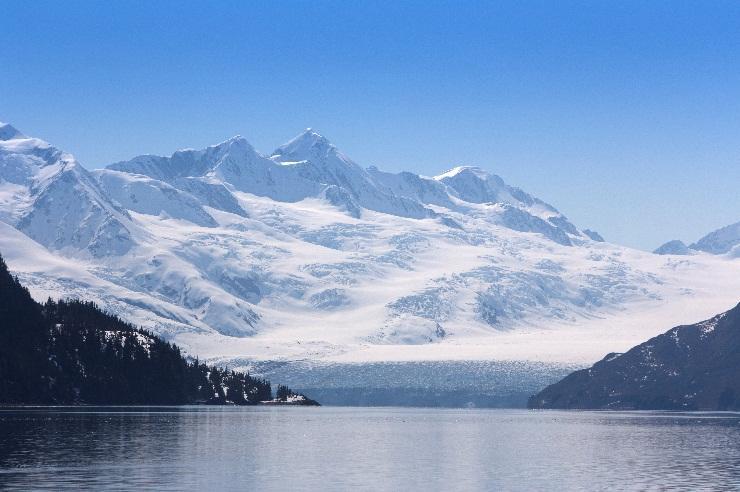 流产
病因
  ① 传染性流产。由病原微生物侵入引起，常发生于某些传染病，如布鲁氏菌病、沙门氏菌病。  非传染性流产。营养性流产是由于饲料品质不良，缺乏某些营养物质，或贪食过多，导致消化机能紊乱等引起；损伤性流产是由于受到外界机械性损伤，如冲撞、剧烈运动、粗暴的直肠检查和阴道检查等，引起子宫强烈收缩
流产
症状及诊断
  流产预兆为病牛腹痛不安、频频弓背、屡作排尿姿势，由阴门流出透明的黏液或红色污秽液体。流产的分类及症状有：  ① 隐性流产。主要发生在妊娠初期，病牛在孕后出现发情，从阴门内流出较多分泌物。 ② 早产。指孕牛未到预产期即排出不足月的活胎儿，主要发生在妊娠后期。在流产发生前 2～3d，孕牛表现乳房膨大，乳头内可挤出清亮液体，阴唇肿胀，从阴门内流出清亮的黏液。  ③ 小产。指孕牛未到预产期即排出死亡的胎儿。  延期流产。又称死胎停滞，有两种情况，即木乃伊胎（又称胎儿干尸化）和胎儿浸溶。木乃伊胎是由于胎儿死亡后，子宫颈封闭较紧，微生物不能侵入子宫，胎儿既不腐败分解也不排出母体之外，胎儿的水分被母体慢慢吸收而发生胎儿干尸化。
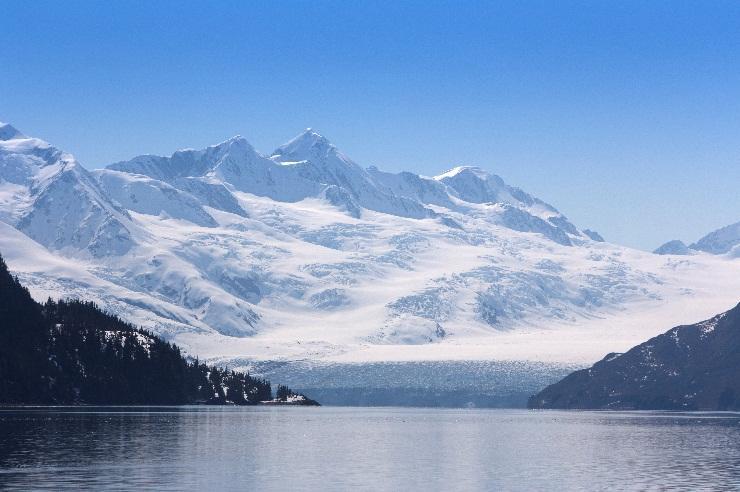 流产
治疗
卵巢机能障碍
加强饲养管理
(1)多喂一些富含矿物质和维生素的饲料，注意饲料的搭配。对适繁母牛特别是孕牛合理使役，每天安排一定的运动时间。
物理疗法
① 子宫热浴 可用生理盐水或 1％～2％的碳酸氢钠溶液，加温至 40℃～45℃向子宫内灌注，停留 10～20min 后排出。对卵巢发育不全、萎缩及硬化较适用。  ② 卵巢按摩 将手伸入直肠内，隔直肠壁按摩卵巢，每次持续 3～5min。  激光治疗 应用氦氖激光治疗仪进行穴位照射。通常照射地户穴和交巢穴，根据治疗仪的功率及型号调整光斑直径和照射距离，每次 10～30min，每天③ 一次，连续 7～10 次为一个疗程。对卵巢发育不全、卵巢囊肿效果较好。
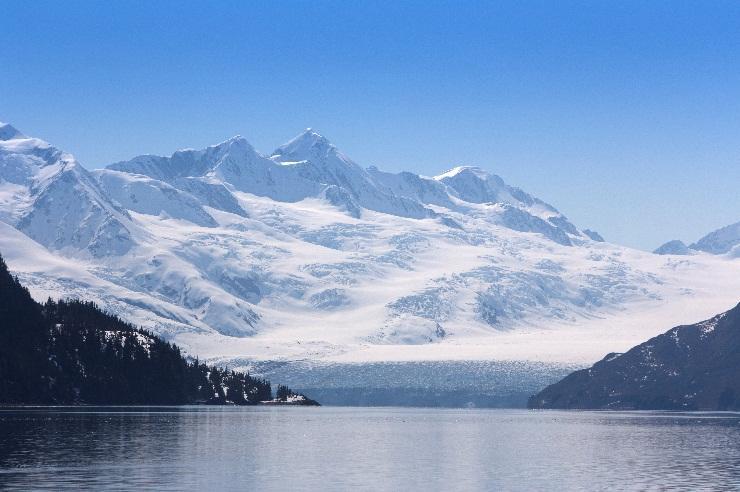 卵巢机能障碍
激素疗法
  应用外源激素调整和恢复卵巢的机能，促进卵泡正常发育并排卵。卵巢发育不全、萎缩或硬化，可用促卵泡素、促黄体素等进行治疗，如成牛可一次肌肉注射促卵泡素 200～400IU、促黄体素 200IU。持久黄体和黄体囊肿，首选前列腺素 PGF2α及其类似物。卵泡囊肿可用促黄体素、人绒毛膜促性腺激素肌肉注射。
感谢聆听